かかります
How long does it take

Mirai 3/4 - Unit 1
How long - minutes
5ふん　
５ふん　かかります。
５ふん　ぐらい　かかります。


１０ぷん
１０ぷん　かかります。
１０ぷん　ぐらい　かかります。
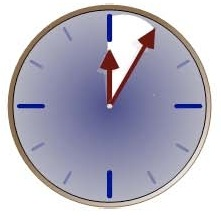 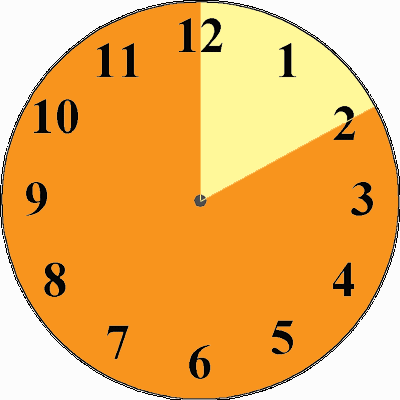 How long - HOURS
1じかん　
1じかん　かかります。
1じかん　ぐらい　かかります。


5じかん　
5じかん　かかります。
5じかん　ぐらい　かかります。
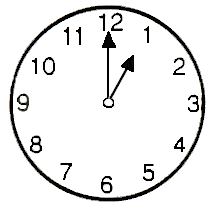 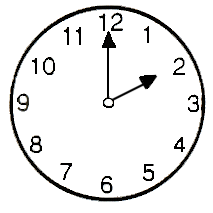 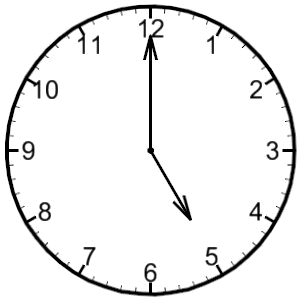 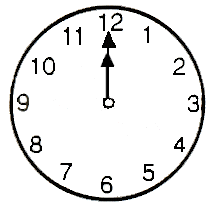 COUNTING 
DAYS:
*いちにち
ふつか
みっか
よっか
いつか
むいか
なのか
How long - days
5つかかん　
5つかかん　かかります。
5つかかん　ぐらい　かかります。


2つかかん　
2つかかん　かかります。
2つかかん　ぐらい　かかります。
Monday
Friday
Sunday
Saturday
NOTE: いちにち NOT いちにちかん
How long - weeks
2しゅうかん　
2しゅうかん　かかります。
2しゅうかん　ぐらい　かかります。


3しゅうかん　
3しゅうかん　かかります。
3しゅうかん　ぐらい　かかります。
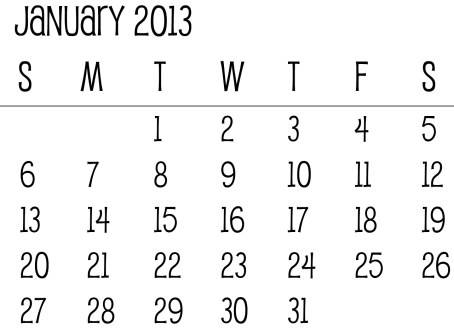 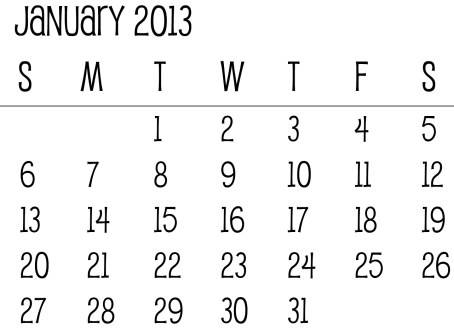 NOTE: いっしゅうかん NOT いちしゅうかん
どのぐらい　かかりますかHOW LONG DOES It take?
Translate these sentences into English.
10ぷん　ぐらい　かかります。
2じかん　ぐらい　かかります。
いちにち　ぐらい　かかります。
2つかかん　ぐらい　かかります。
いっしゅうかん　ぐらい　かかります。
どのぐらい　かかりますか。
うちから　がっこうまで、あるいて
うちから　スーパーまで、くるまで
シドニーから　ブリスベンまで、ひこうきで
とうきょうから　きょうとまで、しんかんせんで
オーストラリアから　ニュージランドまで、ふねで
オーストラリアから　にほんまで、およいで
Write the full question and answer.  Then ask a partner.
どのぐらい　かかりますか。
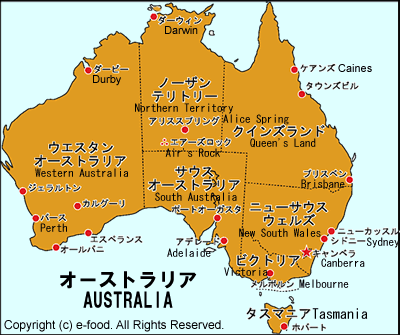 Create sentences about places in 
オーストラリア
どのぐらい　かかりますか。
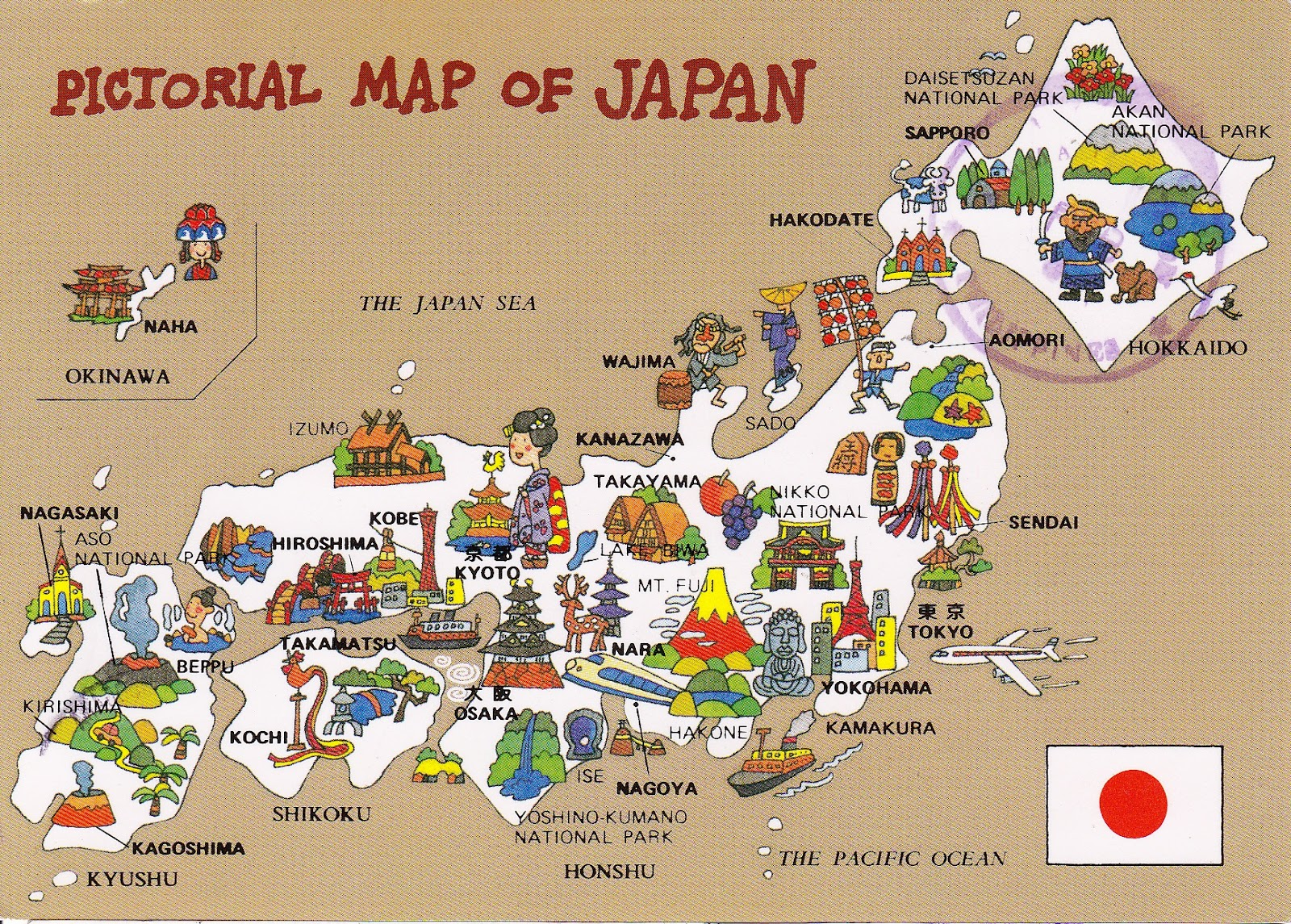 Create sentences about places in にほん